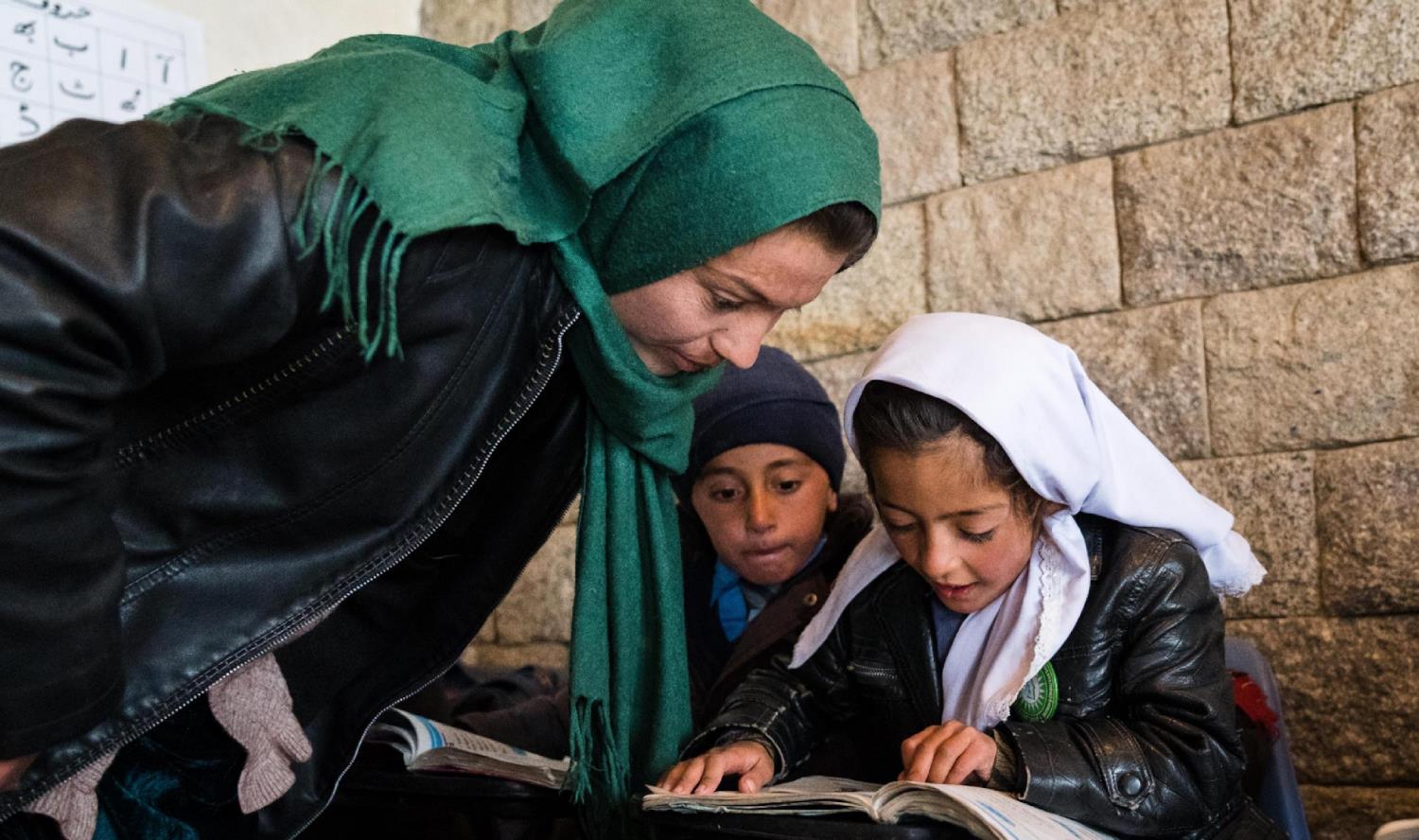 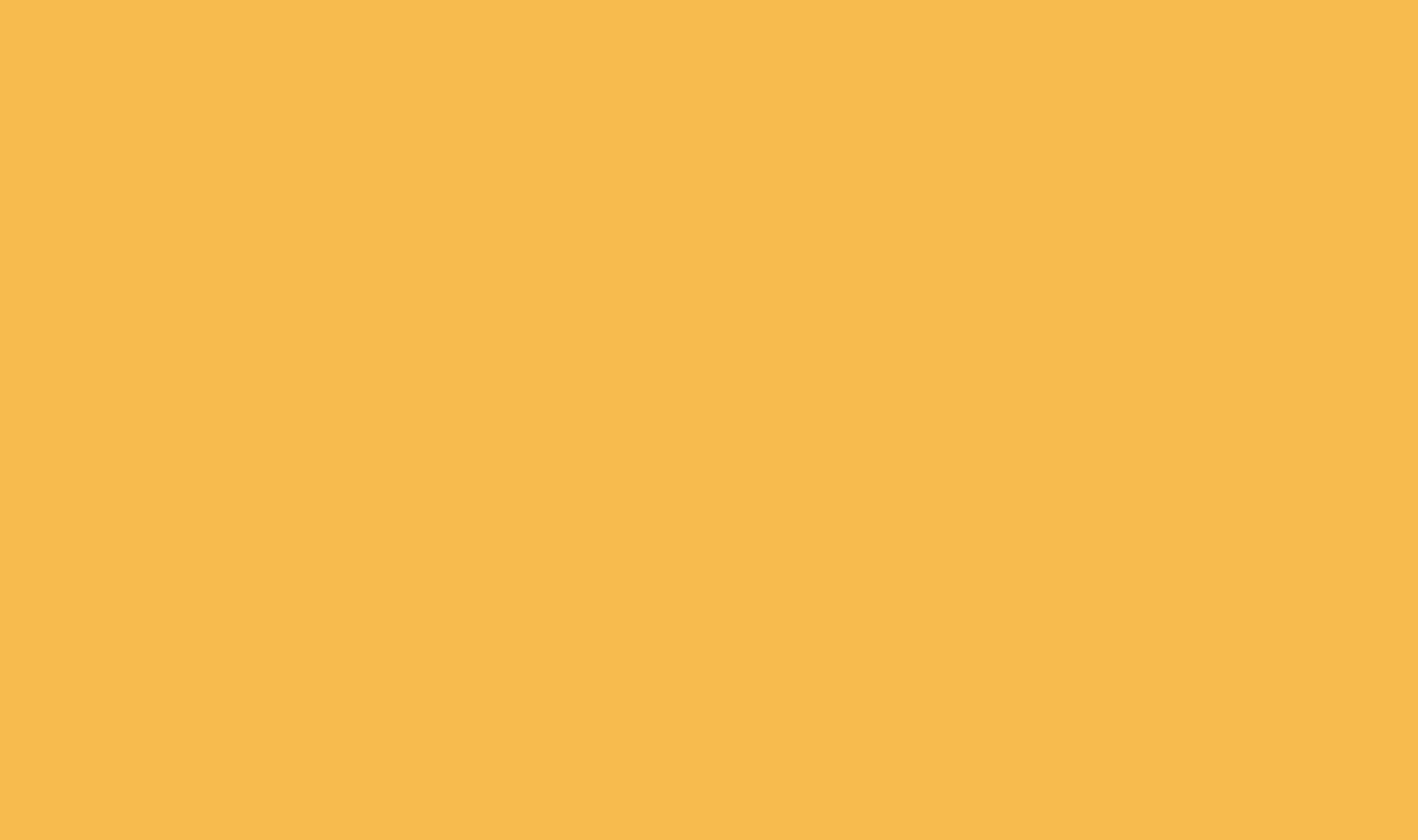 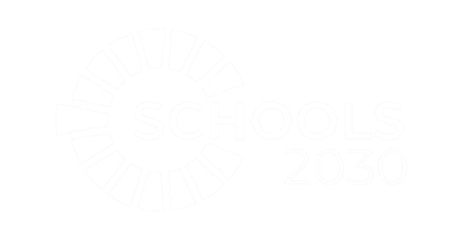 Rapid Design Challenge
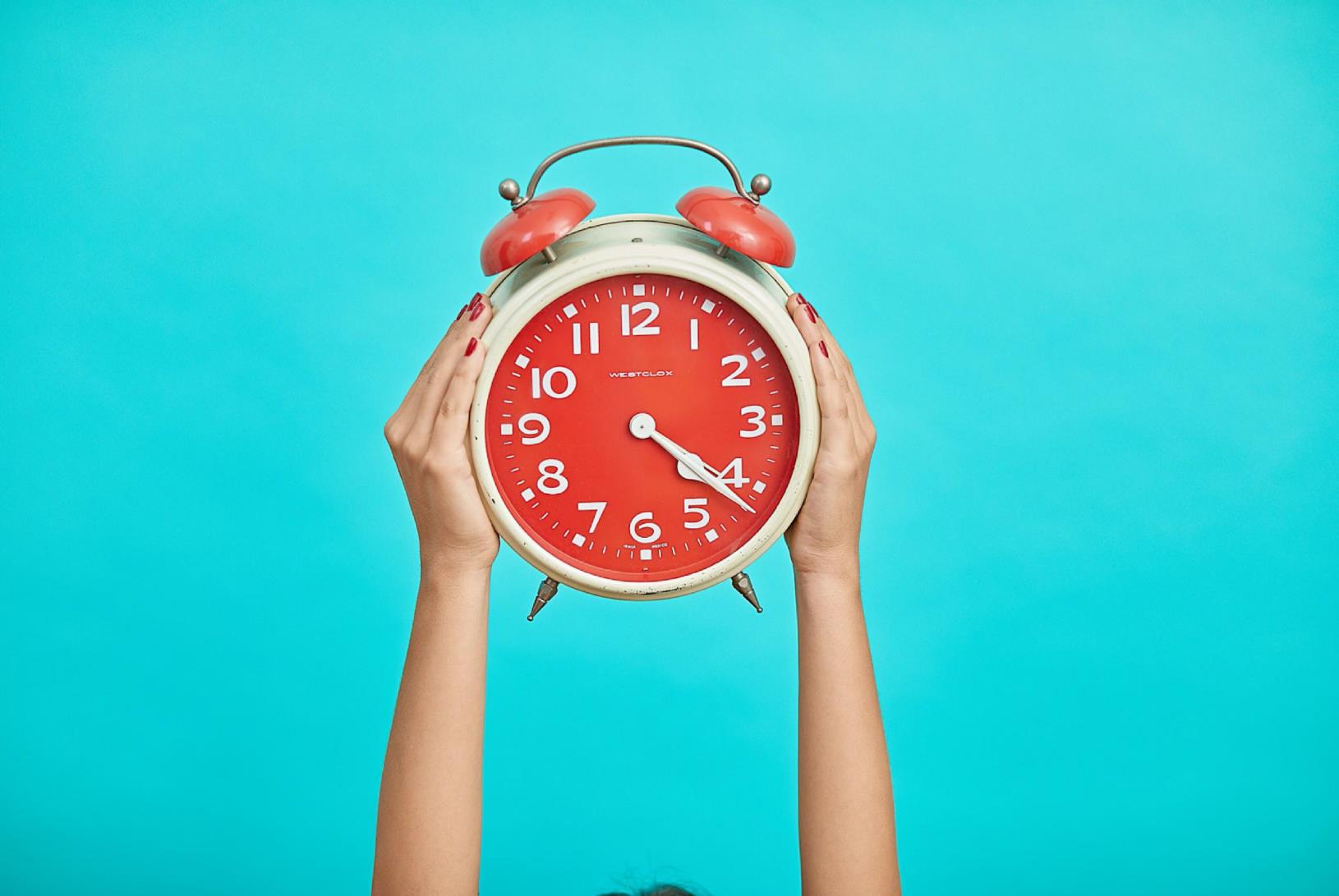 Redesign your partner’s morning routine
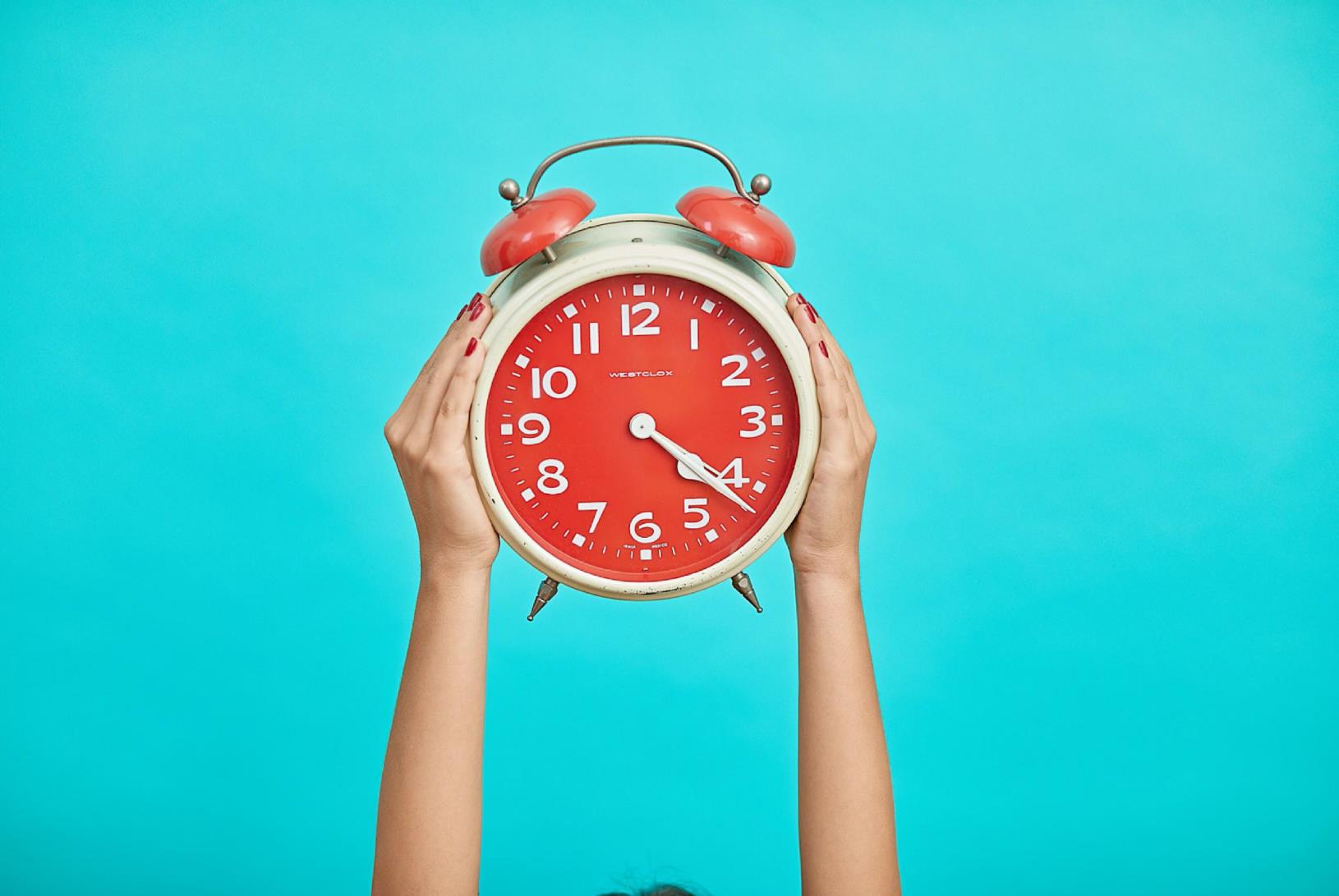 Redesign your partner’s morning routine
… in the time of COVID-19
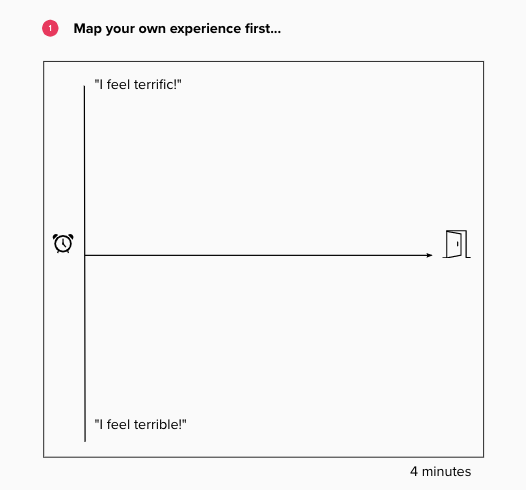 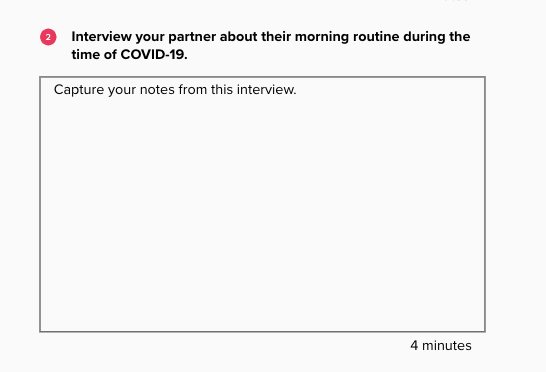 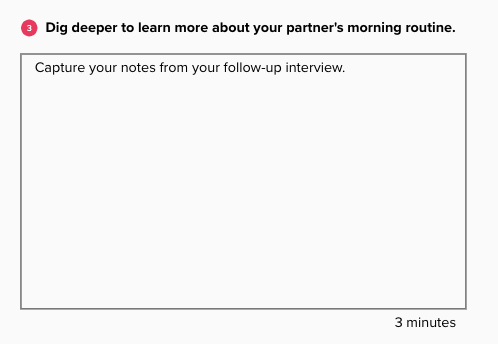 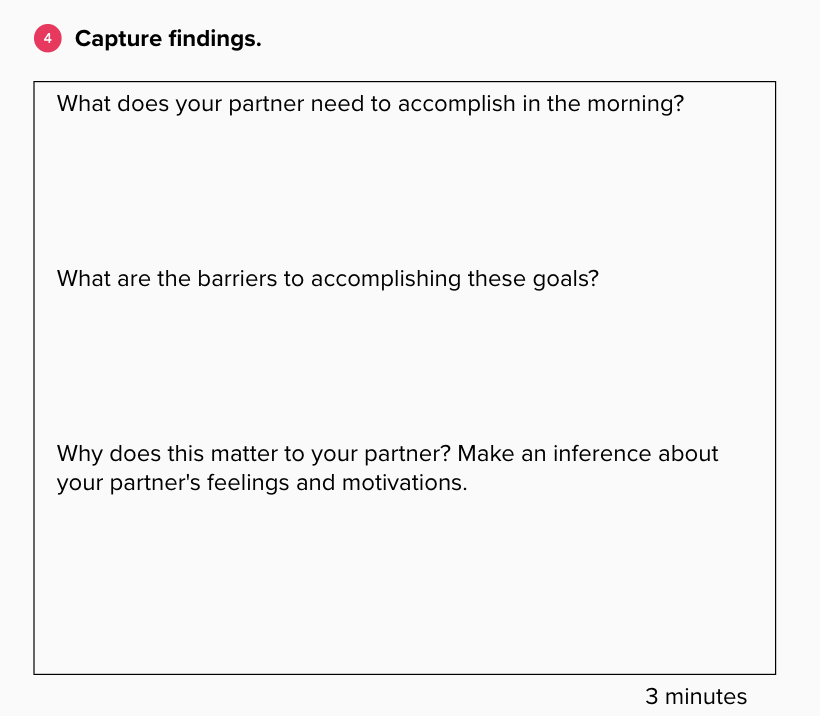 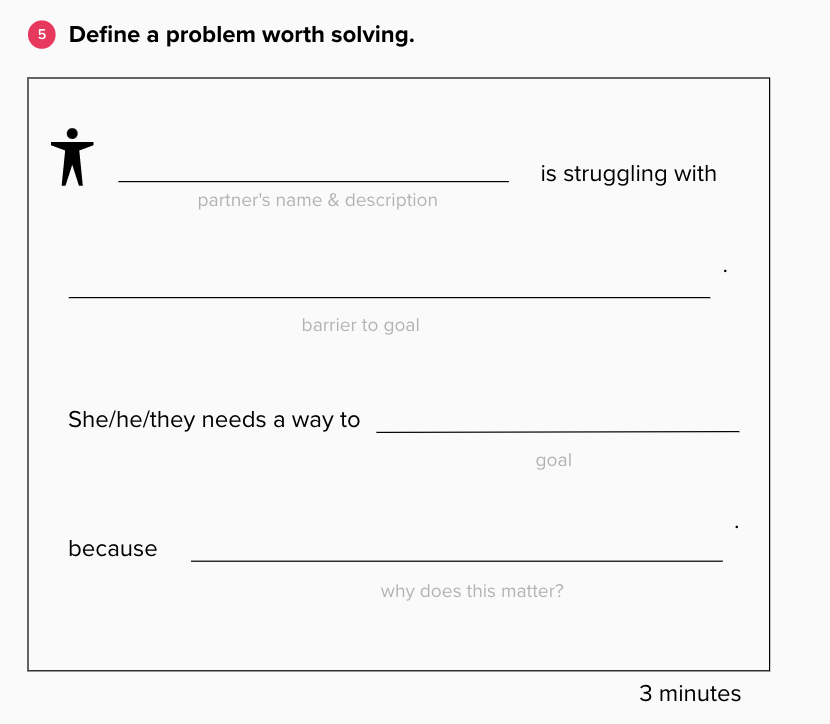 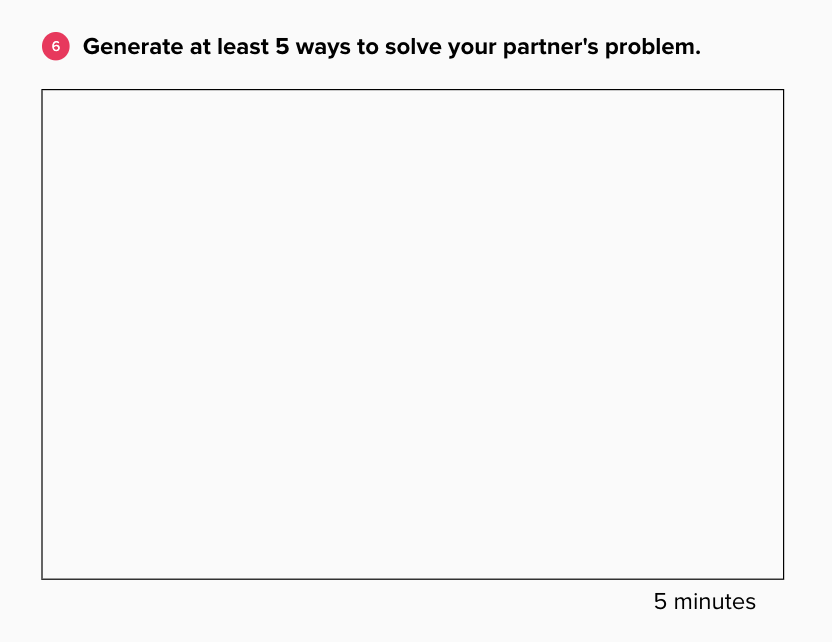 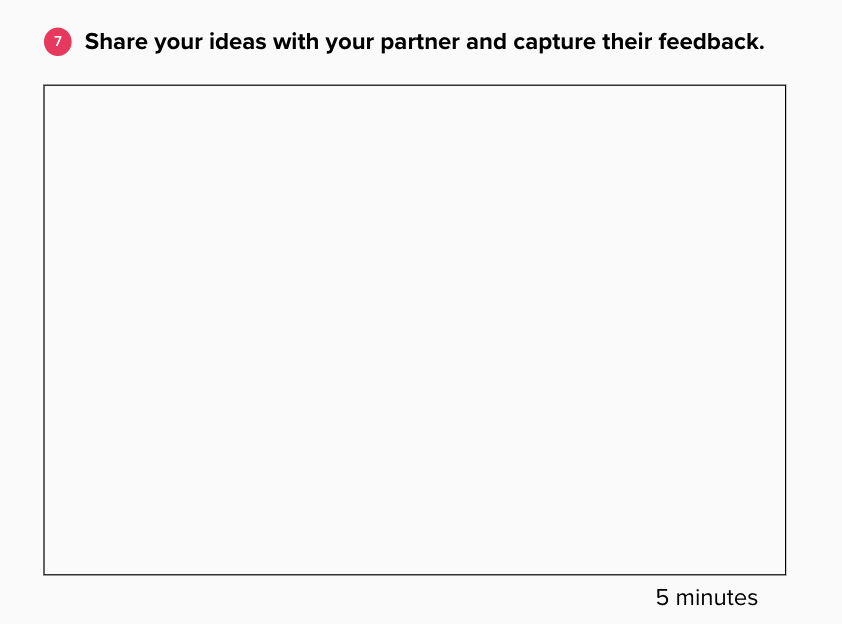 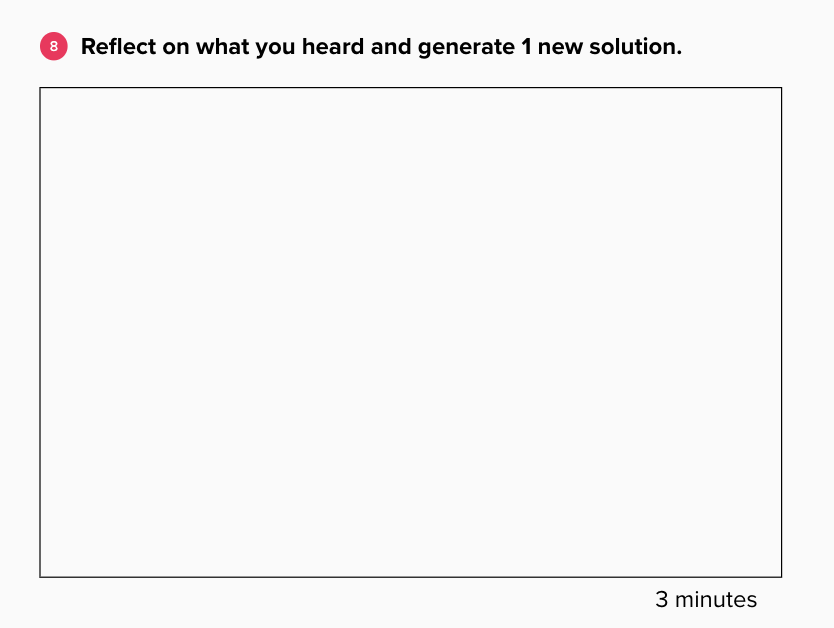 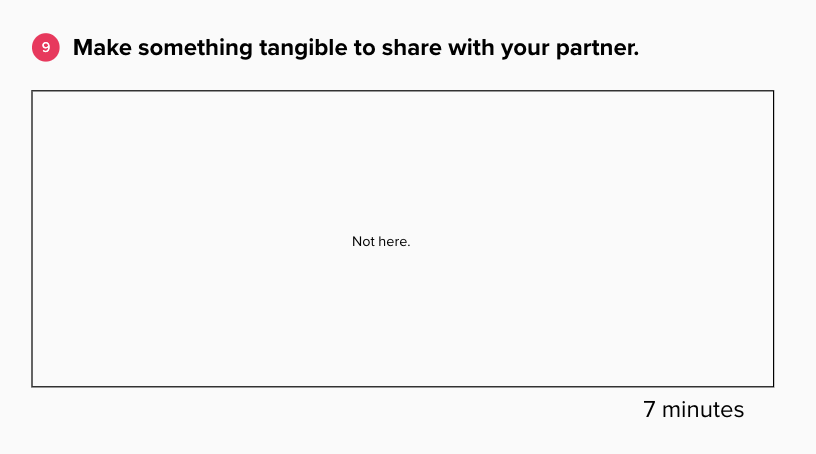 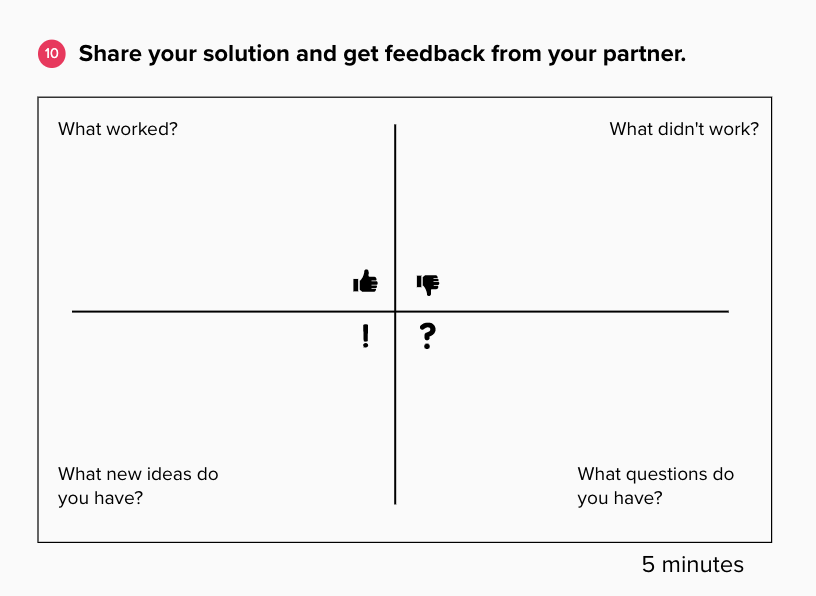 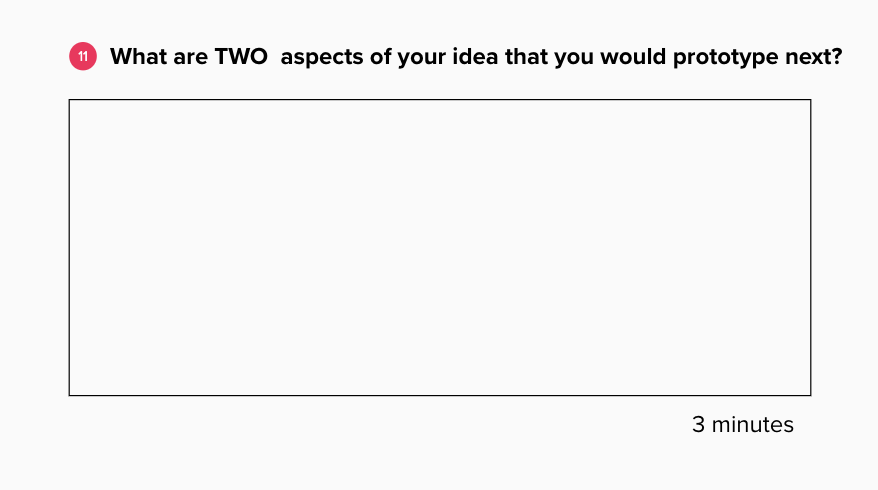 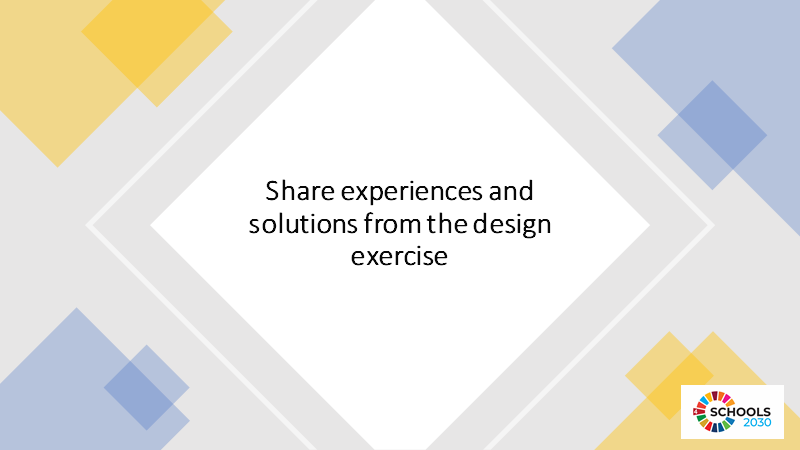